Pacific Islands Ridge to Reef National Priorities – Integrated water, land, forest and coastal management to preserve biodiversity, ecosystem services, store carbon, improve climate resilience and sustain livelihoods
Presentation to Regional Scientific and Technical Committee Meeting
Nadi

16-02-2021

R2R Science Specialist Support consultancy – delivering on science deliverables & lessons
Consultants: Dr. Antoine De Ramon N’Yeurt & Dr. Hilda Waqa-Sakiti
The University of the South Pacific, Suva
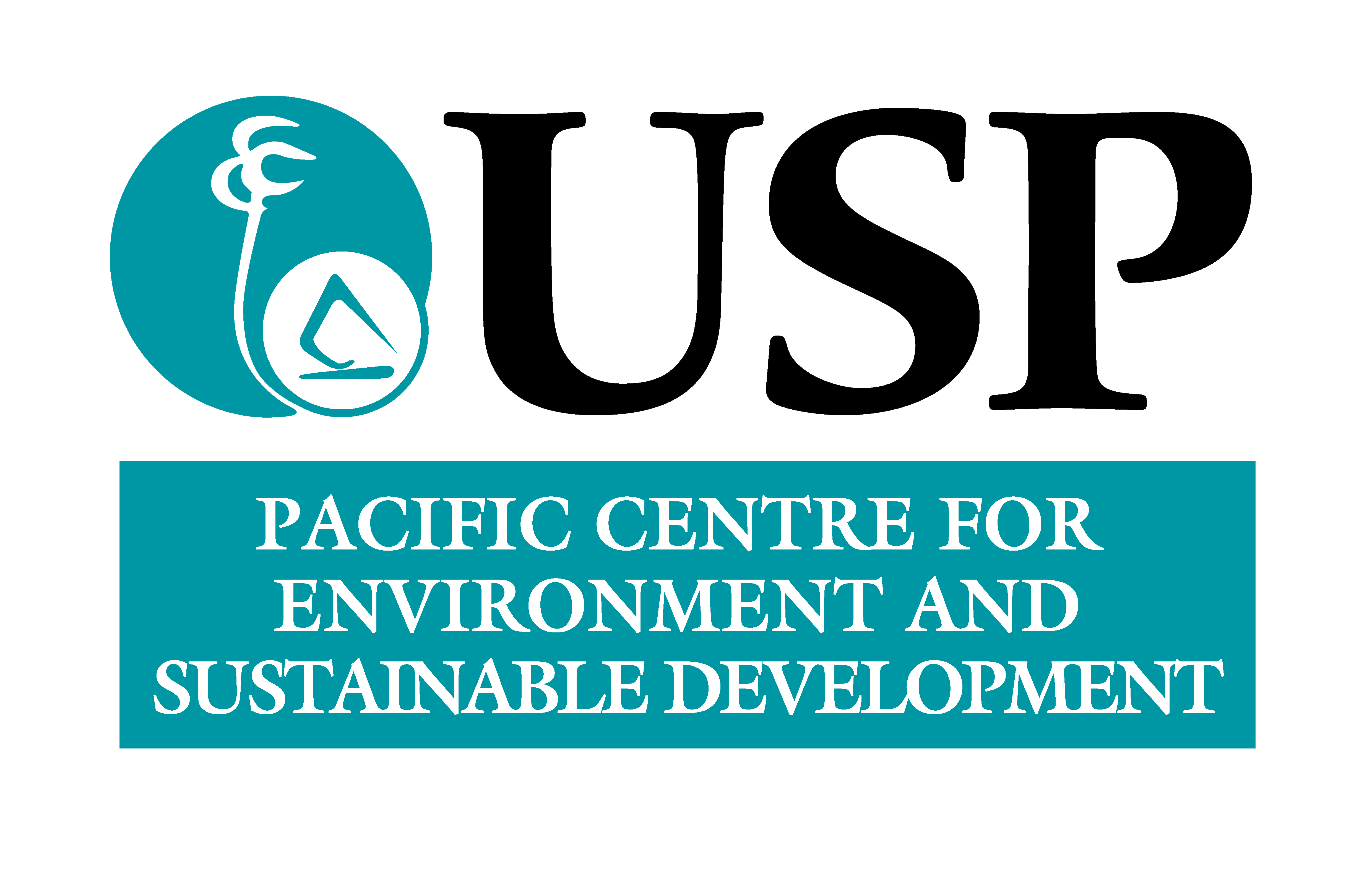 Presentation Outline
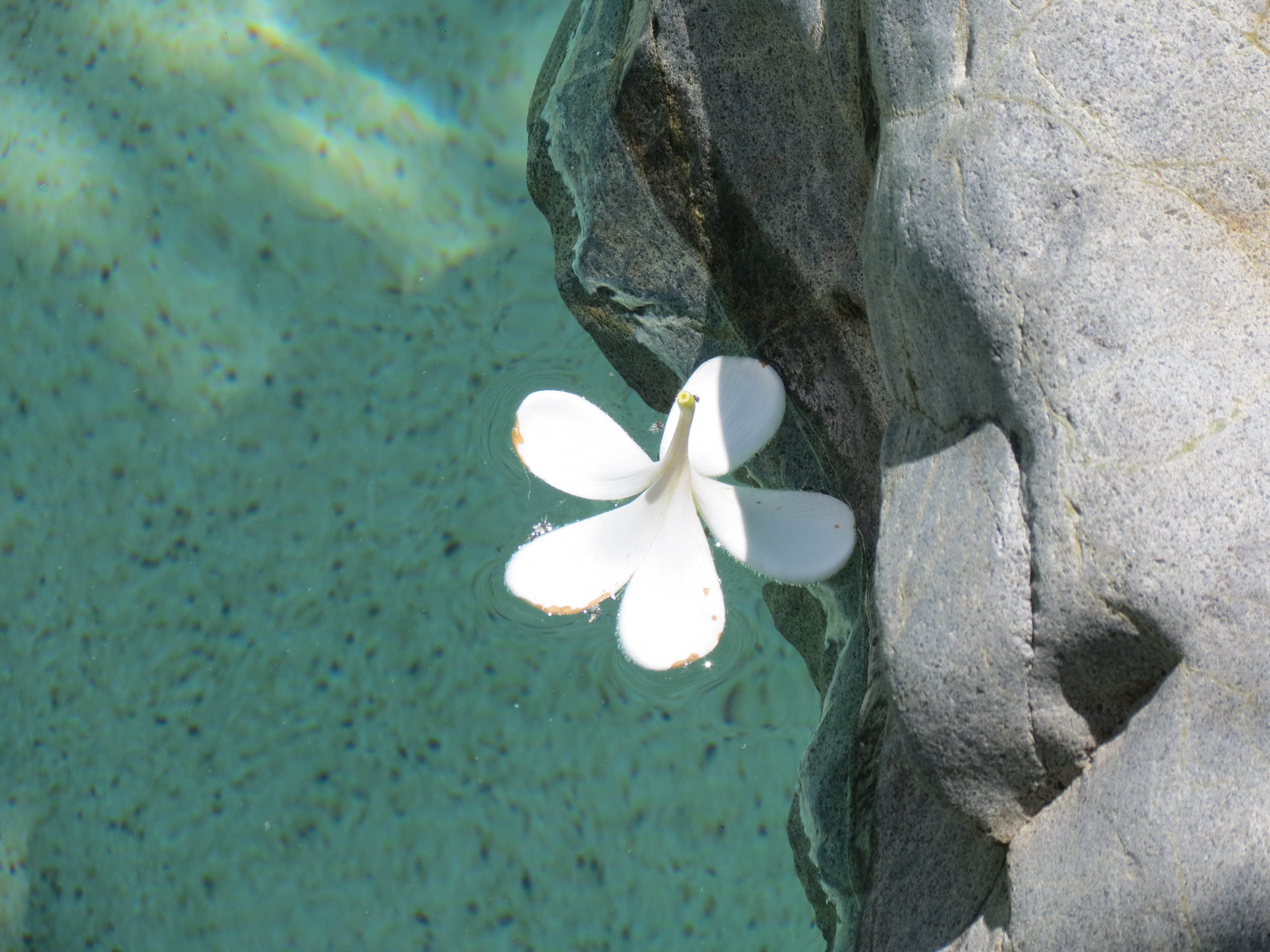 Brief Project Background
Achievements To Date
Challenges
Lessons Learnt
A.D.R. N’Yeurt
Project Background
Mainstreaming of ‘ridge-to-reef’ (R2R) and climate resilient approaches to integrate land, water, forest and coastal management in the PICs through strategic planning, capacity building and piloted local actions to sustain livelihoods and preserve ecosystem services.

Outputs of the Science Workplan: National and regional Strategic Action Frameworks for ICM/IWRM and National State of the Coast Reports and Diagnostic Reports (RapCA and IDA Reports).
new suggestions
Achievements to Date
Provided technical assistance to countries in developing and finalizing the Rapid Assessment of Priority Coastal Areas (RAPCA) reports. 

RapCA reports assessed, reviewed and finalized for PNG, Tonga, Cook Islands, Vanuatu, Solomon Islands & Samoa (pending finalization).

The Science team provided to-the-point and extensive comments to the authors of the report via track changes and comments throughout the draft reports. This constructive criticism allowed the authors to improve their reporting methods.
Challenges Encountered
No standardized methodologies for flora, fauna, freshwater and marine assessments. 

No good representation of environmental indicators.

In most cases, data gathered was not of sufficient to provide concrete and scientific support for the state of the area assessed against indicators
Challenges Encountered
The depth and quality of reporting varied widely across the countries, was a lack of proper referencing; a clear storyline was lacking.

In other cases, a poor command of English grammar made reading difficult and the conveyed information was ambiguous or incomplete.

Generally, descriptions were too brief, and the language often emotive and using superlatives, qualitative assessments.
Challenges Encountered
Results were sometimes presented in a colloquial, non-scientific manner with minimal use of tables and figures. 

Another issue was that the results were not always compared to the key indicators.
 
Surprisingly low number of references for comprehensive reports. Inconsistent formatting.
Some Lessons Learnt
Ensure from the start that methodologies are developed and standardized for each i.e. vegetation, fauna, freshwater and marine assessments. 

List the seven environmental indicators with the parameters to be measured against each indicator where relevant for an area i.e. either water catchment assessment or coastal/ marine assessment.
Some Lessons Learnt
Standard data recording templates need to be developed and disseminated to each country to assist with gathering of relevant data sets for analysis.

Stakeholders undertaking the assessments need to undergo training on methodologies available for R2R so that all are at the same capacity level for reporting fieldwork and data gathering.

Applying a consistent reviewing process at all stages of in-country reporting would ensure that key issues are identified at an early stage.
Presented by:
Dr. Antoine D.R. N‘Yeurt


Presentation prepared by:Dr. Hilda Waqa-Sakiti and Dr. Antoine D.R. N‘Yeurt


Template: Shaleh Antonio, CCMEA
Pacific Islands Ridge to Reef National Priorities – Integrated water, land, forest and coastal management to preserve biodiversity, ecosystem services, store carbon, improve climate resilience and sustain livelihoods
VINAKA
THANK YOU